Unit 3: The Skinny on Skin—Integumentary System
3.6
Aim: How does the structure & function of hair affect its aesthetic qualities?
AGENDA
Do Now
Introduction
Objective:
I will identify the structure and function of hair and analyze how they affect the aesthetic qualities of hair.
Mini-Lesson
Summary
Work Period
Exit Slip
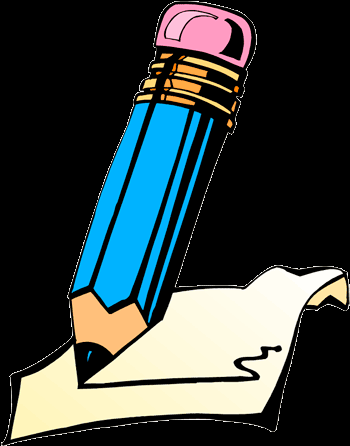 Do now: 
(You have 5 minutes)
PLEASE GET BINDERS!
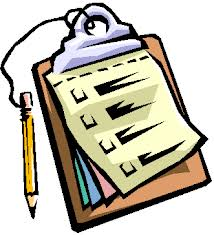 Unit 3: The Skinny on Skin—Integumentary System
Aim: How does the structure & function of hair affect its aesthetic qualities?
3.6
AGENDA
Introduction
Real-world connection
Hair beauty (length, color, texture), hair straightening

Vocabulary
Vellus hair, terminal hair, cuticle, cortex, medulla, hair shaft, anagen, catagen, telogen
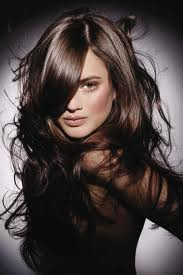 Mini-Lesson
Summary
Do Now
Work Period
Exit Slip
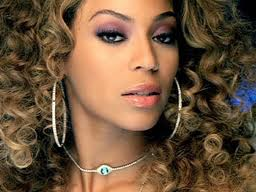 Unit 3: The Skinny on Skin—Integumentary System
3.6
Aim: How does the structure & function of hair affect its aesthetic qualities?
AGENDA
Introduction
Announcements
Not taking any more projects
Assignment over break: Lab Report + Lab Notebook writeup for Skin Receptors Lab: Due Mon 1/6/14
NOTE: Procedure in notebook is in command & listed/procedure in lab report is in past tense in a paragraph w/ transition words (first, then, finally)
Mini-Lesson
Summary
Do Now
Work Period
Exit Slip
Unit 3: The Skinny on Skin—Integumentary System
3.6
Aim: How does the structure & function of hair affect its aesthetic qualities?
AGENDA
Introduction
Announcements
Quiz on Thursday on 3.4-3.6 lessons (skin color, skin burns, hair)
Exam #3 on Friday (3.1-3.8)
Mini-Lesson
Summary
Do Now
Work Period
Exit Slip
Unit 3: The Skinny on Skin—Integumentary System
3.6
Aim: How does the structure & function of hair affect its aesthetic qualities?
Hair facts
Another name for hair is pillus
Made of  fused (attached together), dead, keratin cells
Human body has 2.5 million hairs
75% of hair is all over the body, NOT on the head
Humans are born with the amount of hair follicles as they will have
Work Period
Summary
Mini-Lesson
Exit Slip
Do Now
Introduction
Unit 3: The Skinny on Skin—Integumentary System
3.6
Aim: How does the structure & function of hair affect its aesthetic qualities?
Where hair grows
Hair grows everywhere EXCEPT:

Sides and soles of feet
Palms of the hands
Sides of the fingers and toes
lips
Parts of external genitalia
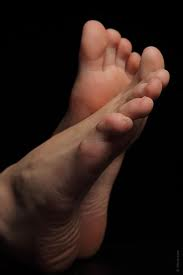 Why do you think that is the case?
Work Period
Summary
Mini-Lesson
Exit Slip
Do Now
Introduction
Unit 3: The Skinny on Skin—Integumentary System
3.6
Aim: How does the structure & function of hair affect its aesthetic qualities?
Functions of hair
Protect scalp from sunburn and injury
Prevent foreign particles from entering into eyes, ears, and nose
Assist in spread of body scent
Shield eyes from water, sweat, and light (i.e. eyelashes and eyebrows)
Sensory function
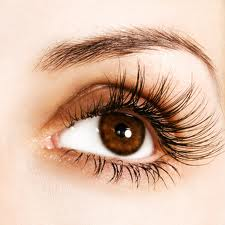 Work Period
Summary
Mini-Lesson
Exit Slip
Do Now
Introduction
Unit 3: The Skinny on Skin—Integumentary System
3.6
Aim: How does the structure & function of hair affect its aesthetic qualities?
Types of hair
1. ______________________________
large, coarse, colored hair
found in scalp, eyebrows, eyelashes, and armpits

2. _______________________________
smaller, shorter, more delicate hair
found throughout most of body
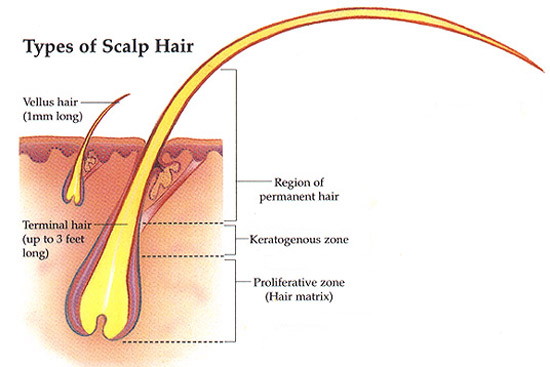 Work Period
Summary
Mini-Lesson
Exit Slip
Do Now
Introduction
Unit 3: The Skinny on Skin—Integumentary System
3.6
Aim: How does the structure & function of hair affect its aesthetic qualities?
Structure of hair
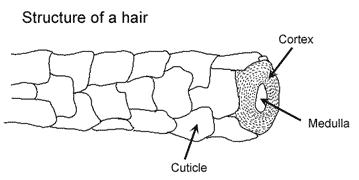 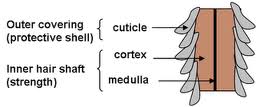 Work Period
Summary
Mini-Lesson
Exit Slip
Do Now
Introduction
Unit 3: The Skinny on Skin—Integumentary System
3.6
Aim: How does the structure & function of hair affect its aesthetic qualities?
Structure of hair
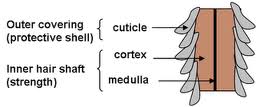 Work Period
Summary
Mini-Lesson
Exit Slip
Do Now
Introduction
Unit 3: The Skinny on Skin—Integumentary System
3.6
Aim: How does the structure & function of hair affect its aesthetic qualities?
Hair growth cycle

anagen  (ana = upward)
also called the active phase or stage of growth
What occurs: Hair grows at the rate of 0.33mm/day (6 inches a year)
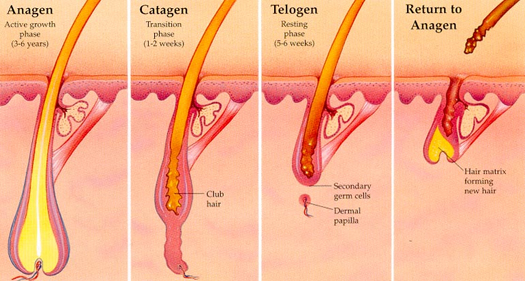 Work Period
Summary
Mini-Lesson
Exit Slip
Do Now
Introduction
Unit 3: The Skinny on Skin—Integumentary System
3.6
Aim: How does the structure & function of hair affect its aesthetic qualities?
Hair growth cycle

Catagen (cata = downward)
also called the transitional phase
What occurs:  Hair follicle gets smaller because it falls apart & detaches from blood supply
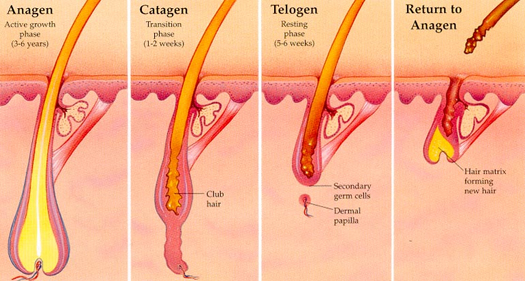 Work Period
Summary
Mini-Lesson
Exit Slip
Do Now
Introduction
Unit 3: The Skinny on Skin—Integumentary System
3.6
Aim: How does the structure & function of hair affect its aesthetic qualities?
Hair growth cycle
Telogen (telo = end)
also called the resting phase.
What occurs:  Hair detaches from the follicle and is pushed out by new hair, becomes club hair (process called shedding)
Pulling out hair in this phase will show a solid, white material at root
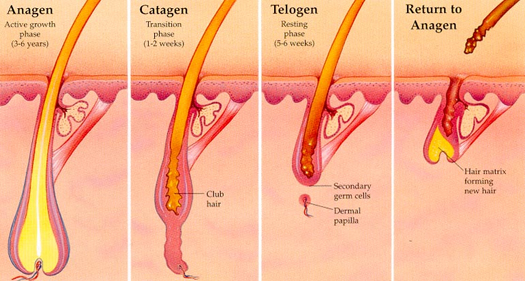 Work Period
Summary
Mini-Lesson
Exit Slip
Do Now
Introduction
Unit 3: The Skinny on Skin—Integumentary System
3.6
Aim: How does the structure & function of hair affect its aesthetic qualities?
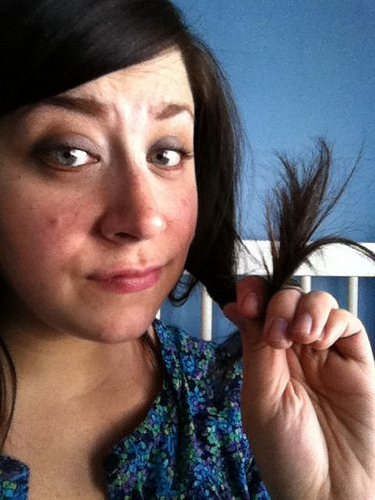 Why do people get split ends?

Cuticle tends to wear away at tip of hair shaft 
 Keratin fibers in the hair regions frizz out
Work Period
Summary
Mini-Lesson
Exit Slip
Do Now
Introduction
Unit 3: The Skinny on Skin—Integumentary System
3.6
Aim: How does the structure & function of hair affect its aesthetic qualities?
Why do people have different hair colors? 

Hair pigment is made by melanocytes (cells that produce melanin) in hair bulb

Varying amounts of different types of melanin combines to produce different hair colors
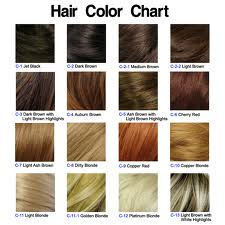 Work Period
Summary
Mini-Lesson
Exit Slip
Do Now
Introduction
Unit 3: The Skinny on Skin—Integumentary System
3.6
Aim: How does the structure & function of hair affect its aesthetic qualities?
Why do we get 
gray hair?

As you get older, the amount of melanin produced decreases  causing hair to get lighter

White hair results from:
Lack of melanin
Air bubbles in the medulla of the hair shaft
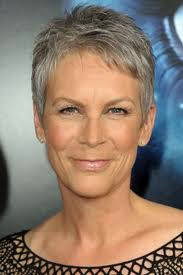 Work Period
Summary
Mini-Lesson
Exit Slip
Do Now
Introduction
Unit 3: The Skinny on Skin—Integumentary System
3.6
Aim: How does the structure & function of hair affect its aesthetic qualities?
Different hair textures

Texture of hair depends on the shape of the hair shaft which depends on hair follicle shape
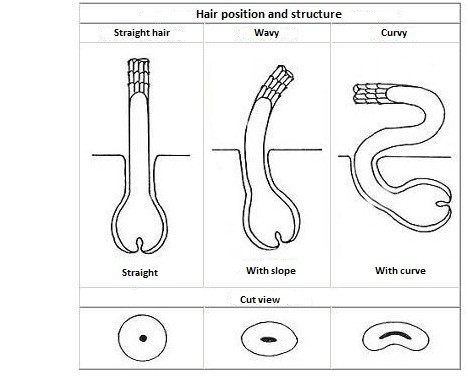 Work Period
Summary
Mini-Lesson
Exit Slip
Do Now
Introduction
Unit 3: The Skinny on Skin—Integumentary System
Aim: How does the structure & function of hair affect its aesthetic qualities?
3.6
Class work questions
All of the following are important functions of human hair except:
A) protecting the scalp from sunburn and injury
B)  preventing entry of foreign particles into the eyes, ears, and nose
C)  To make a person look beautiful
D) assisting in the dispersal of pheromones (scent)
Work Period
Exit Slip
Introduction
Do Now
Mini-Lesson
Summary
Unit 3: The Skinny on Skin—Integumentary System
Aim: How does the structure & function of hair affect its aesthetic qualities?
3.6
Class work questions
The relatively coarse, pigmented hair of the scalp, eyebrows, and eyelashes is
A)  terminal hair
B)  vellus hair
C)  Club hair
D)  none of the above
Work Period
Exit Slip
Introduction
Do Now
Mini-Lesson
Summary
Unit 3: The Skinny on Skin—Integumentary System
Aim: How does the structure & function of hair affect its aesthetic qualities?
3.6
Class work questions
The hair strand contains all of the following except
A)  cuticle
B)  medula
C)  cortex
D)  matrix
Work Period
Exit Slip
Introduction
Do Now
Mini-Lesson
Summary
Unit 3: The Skinny on Skin—Integumentary System
Aim: How does the structure & function of hair affect its aesthetic qualities?
3.6
work period
Read Hair Straightening Article & 
Answer the Questions the Follow

When it says cite evidence, make sure to quote!
Make sure to use text annotation symbols!
You lose many points for not doing both ;-)
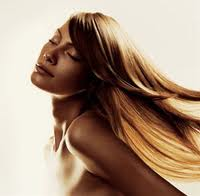 Work Period
Exit Slip
Introduction
Do Now
Mini-Lesson
Summary
Unit 3: The Skinny on Skin—Integumentary System
3.6
Aim: How does the structure & function of hair affect its aesthetic qualities?
HOMEWORK:

Finish pages for 3.6 for homework
Work Period
Exit Slip
Introduction
Do Now
Mini-Lesson
Summary
Unit 3: The Skinny on Skin—Integumentary System
Aim: How does the structure & function of hair affect its aesthetic qualities?
3.6
Exit Slip
Make sure you get your trackers checked!
Exit Slip
Introduction
Do Now
Mini-Lesson
Summary
Work Period